Hyland OnBase
Invoice Processing Tutorial
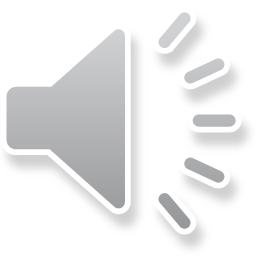 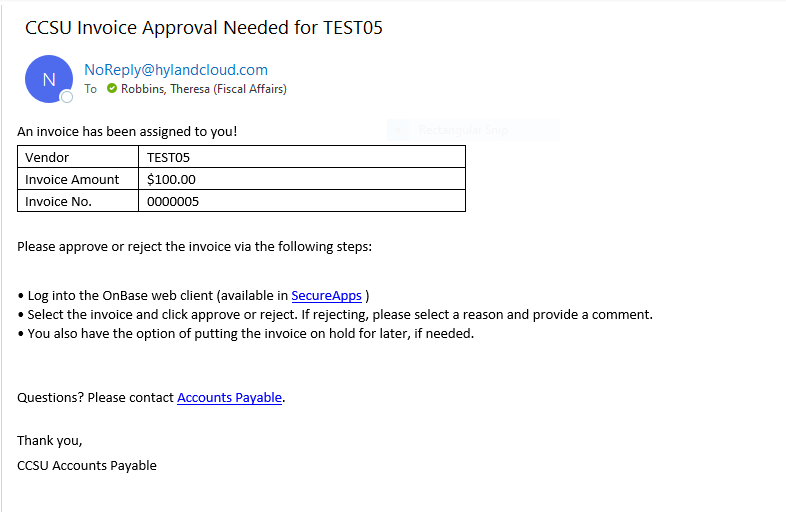 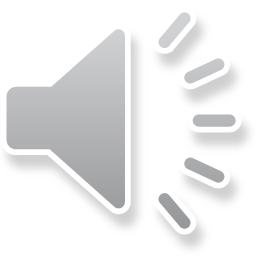 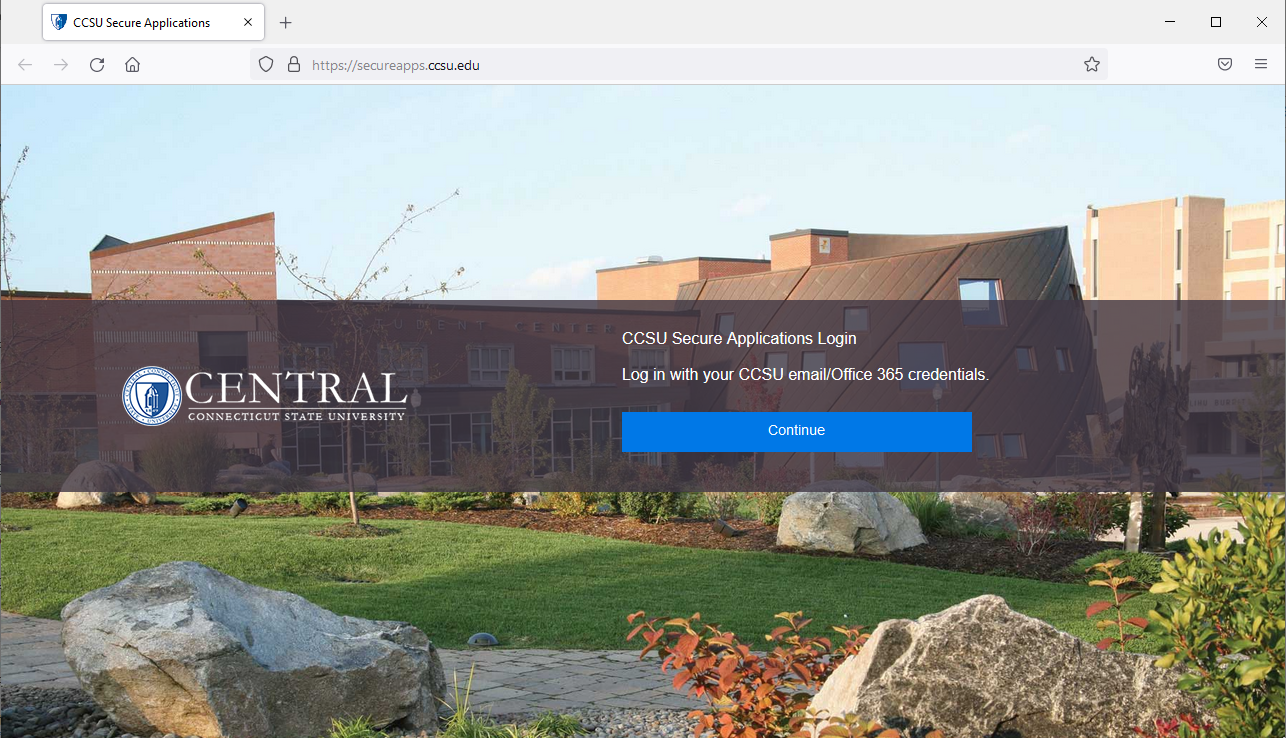 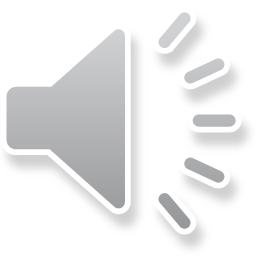 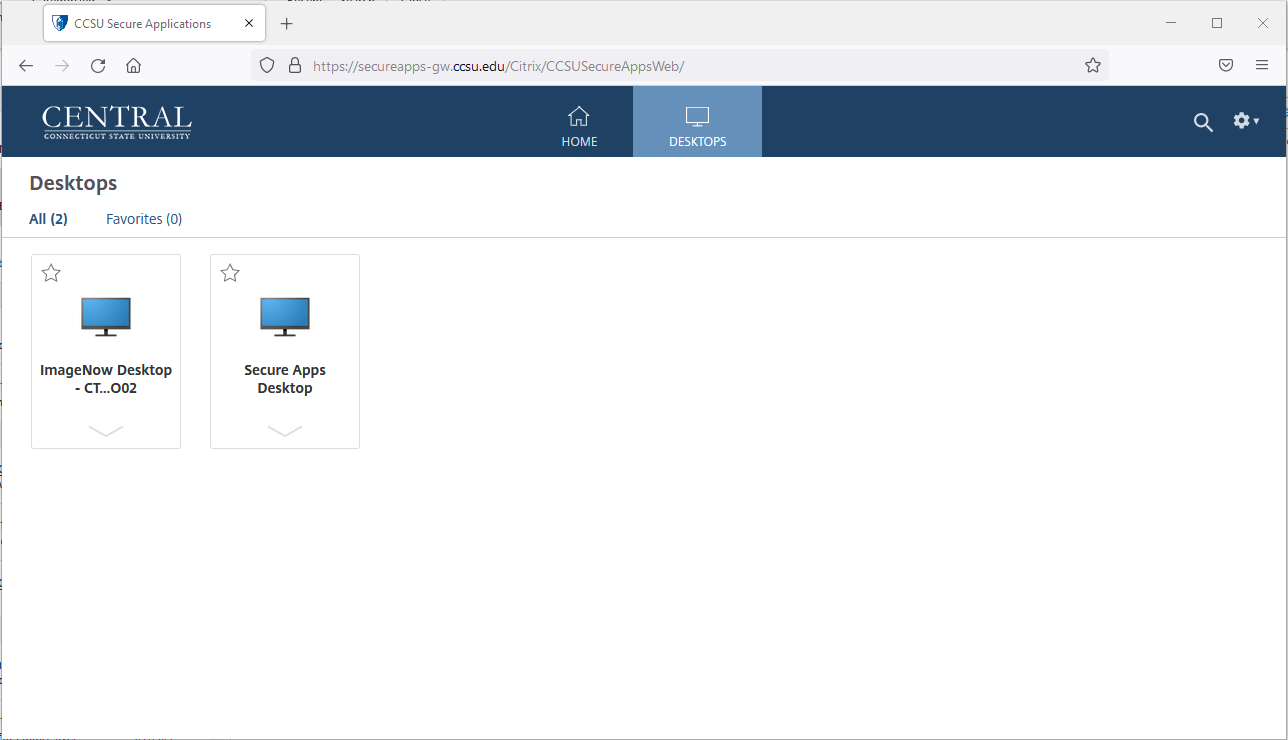 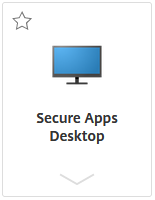 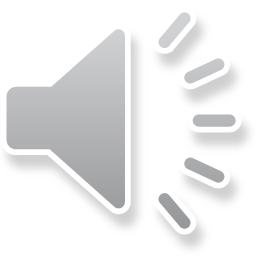 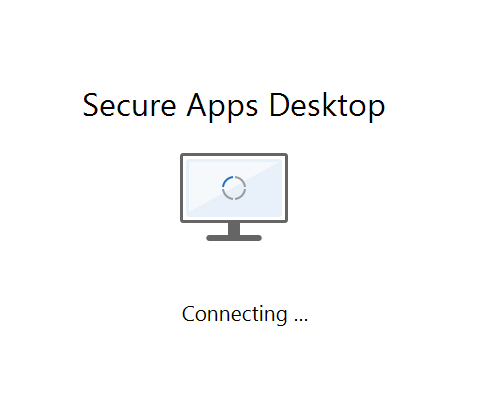 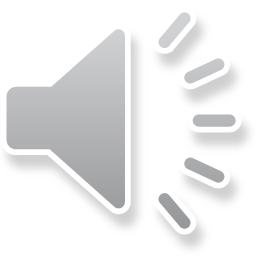 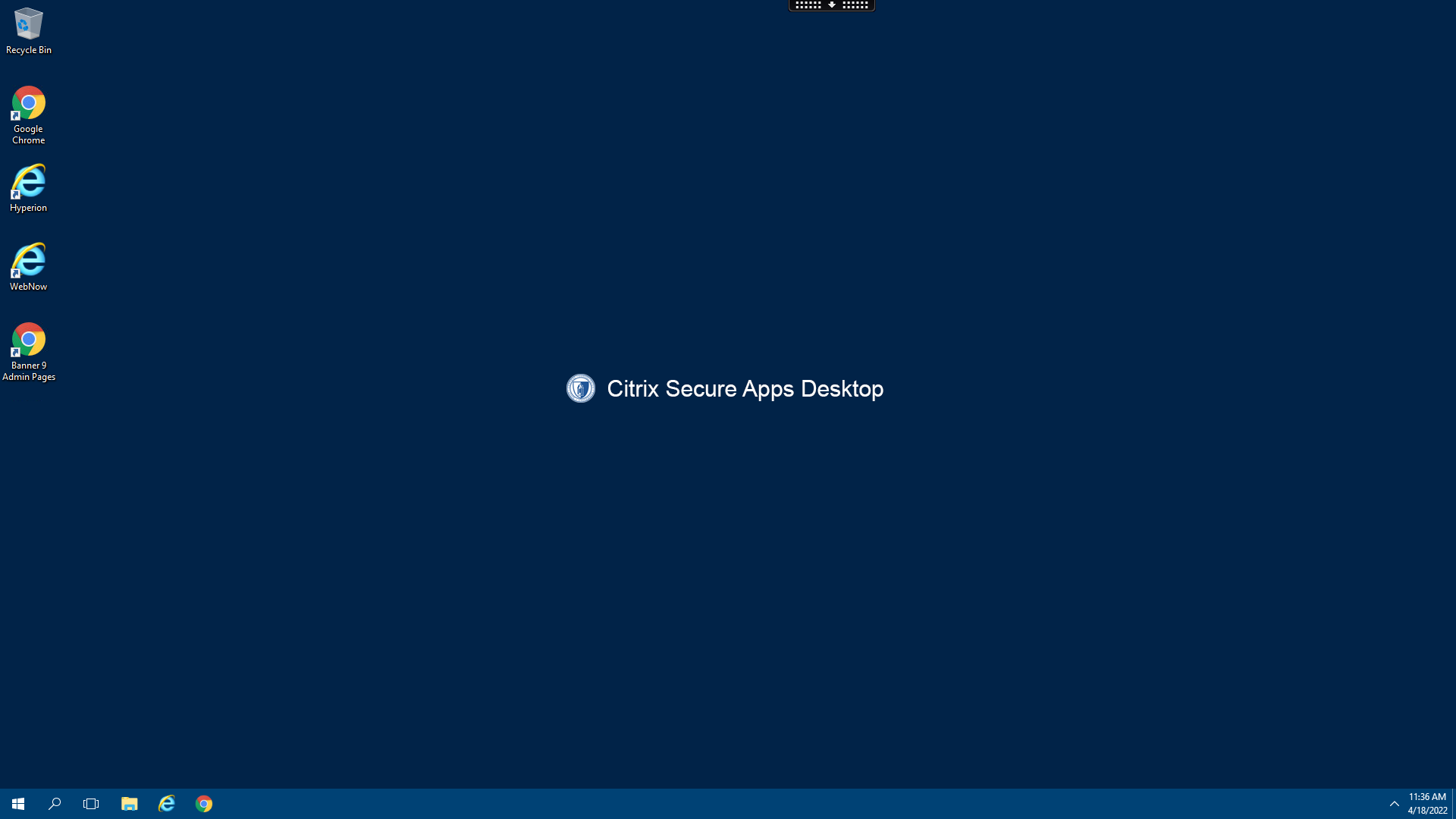 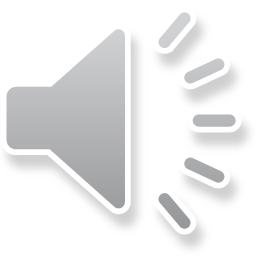 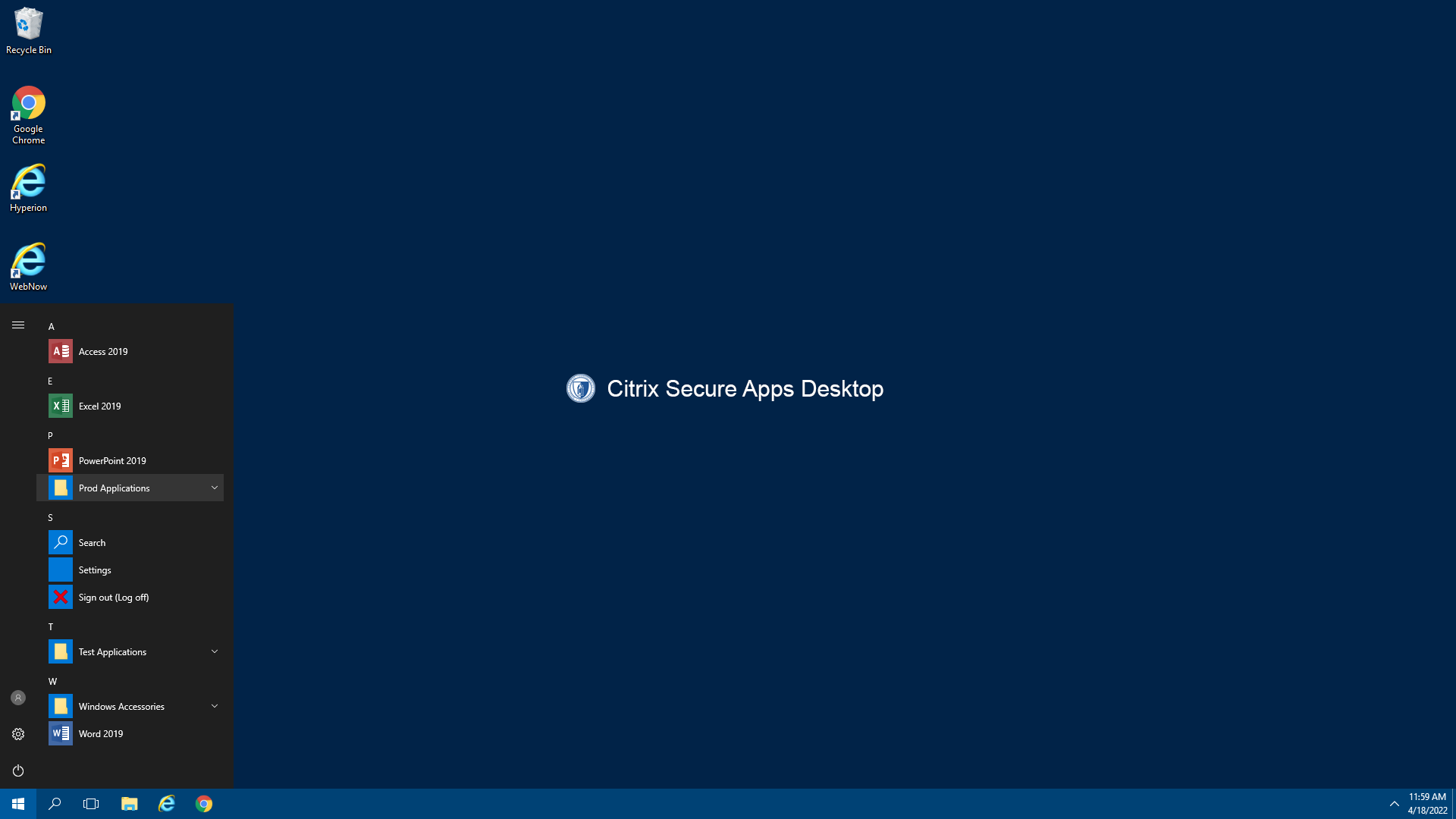 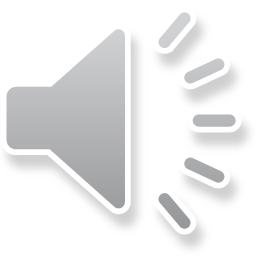 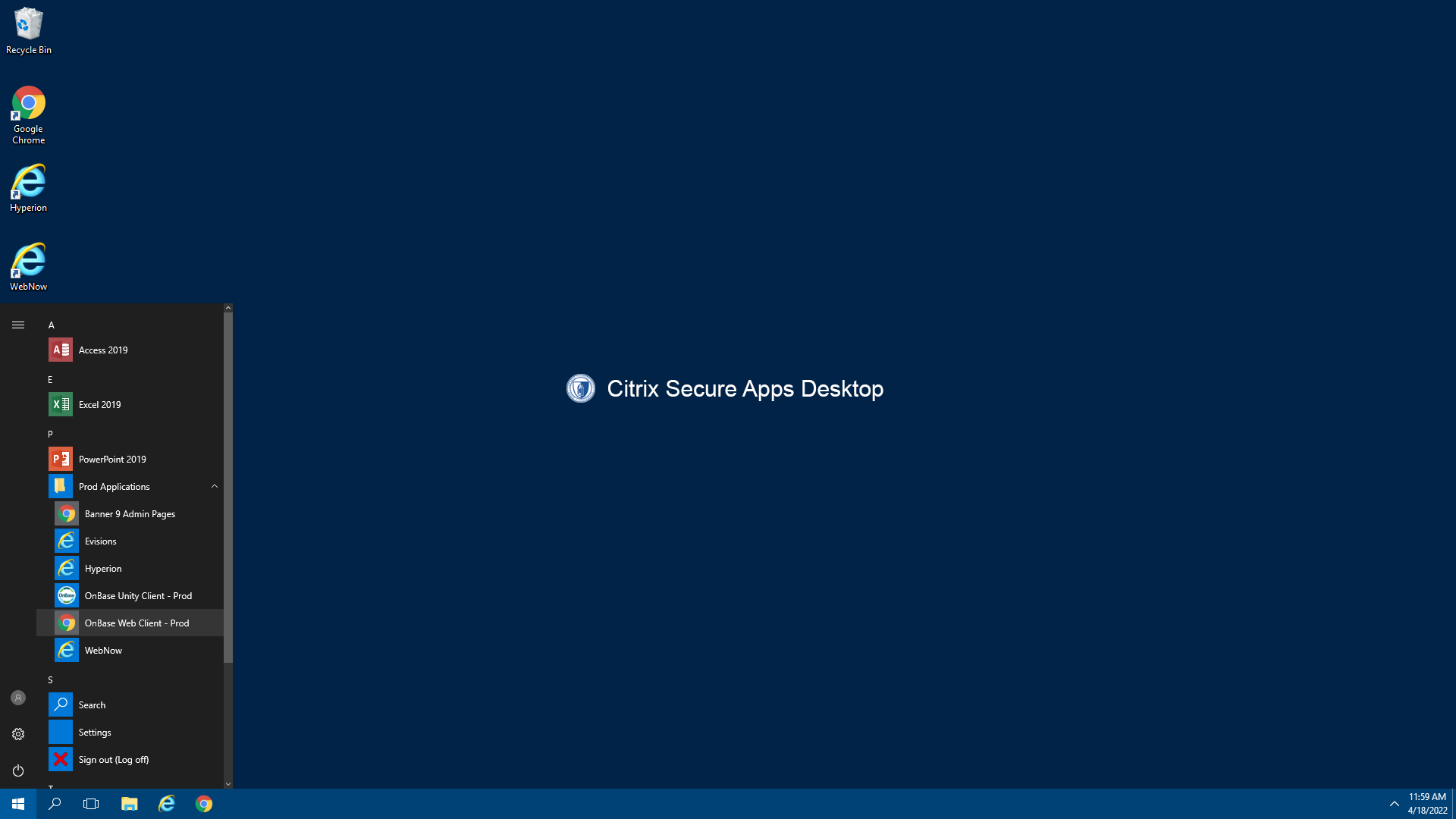 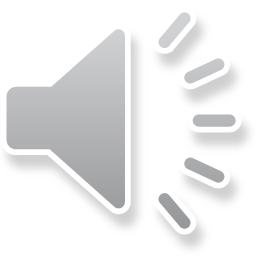 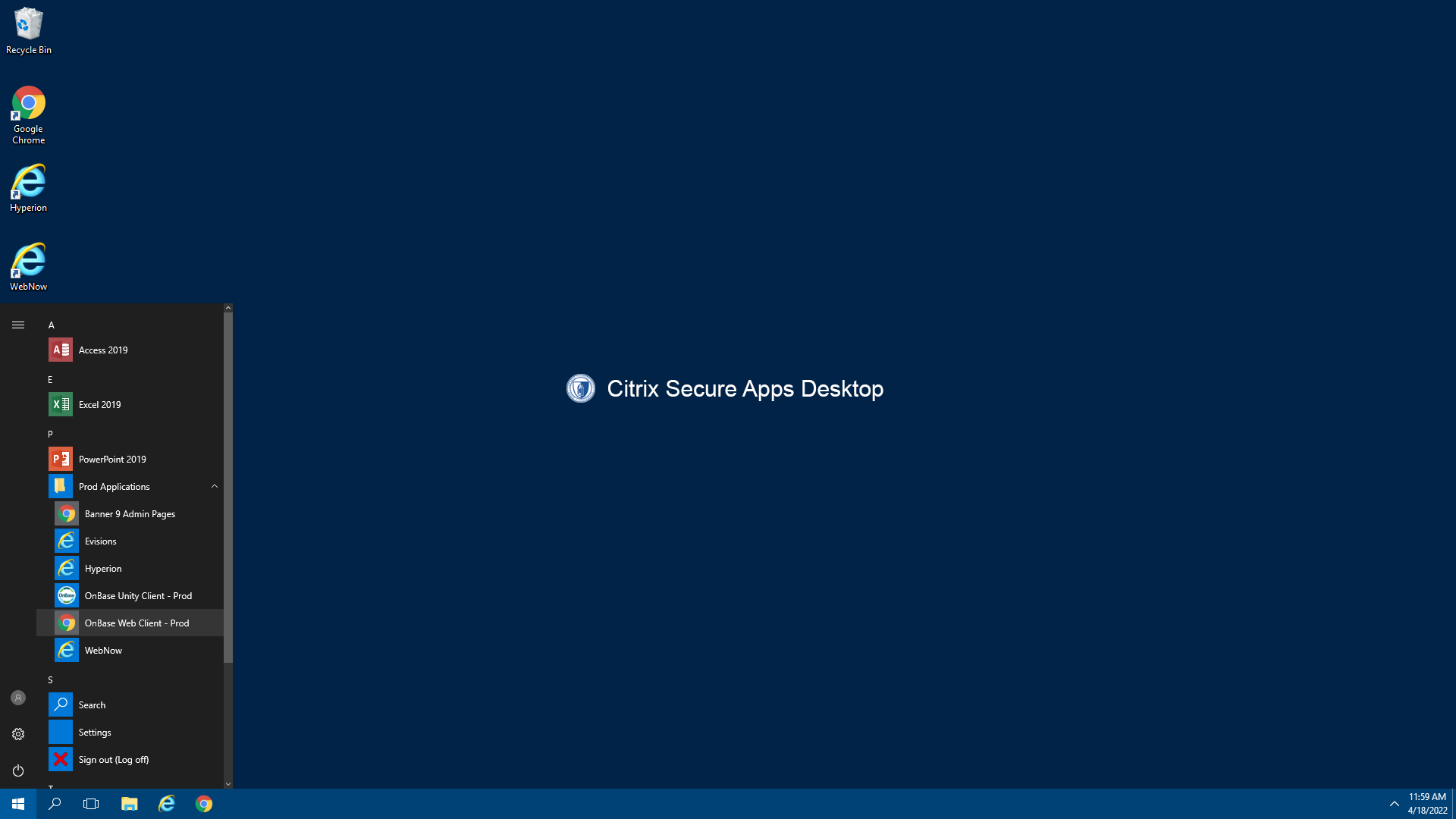 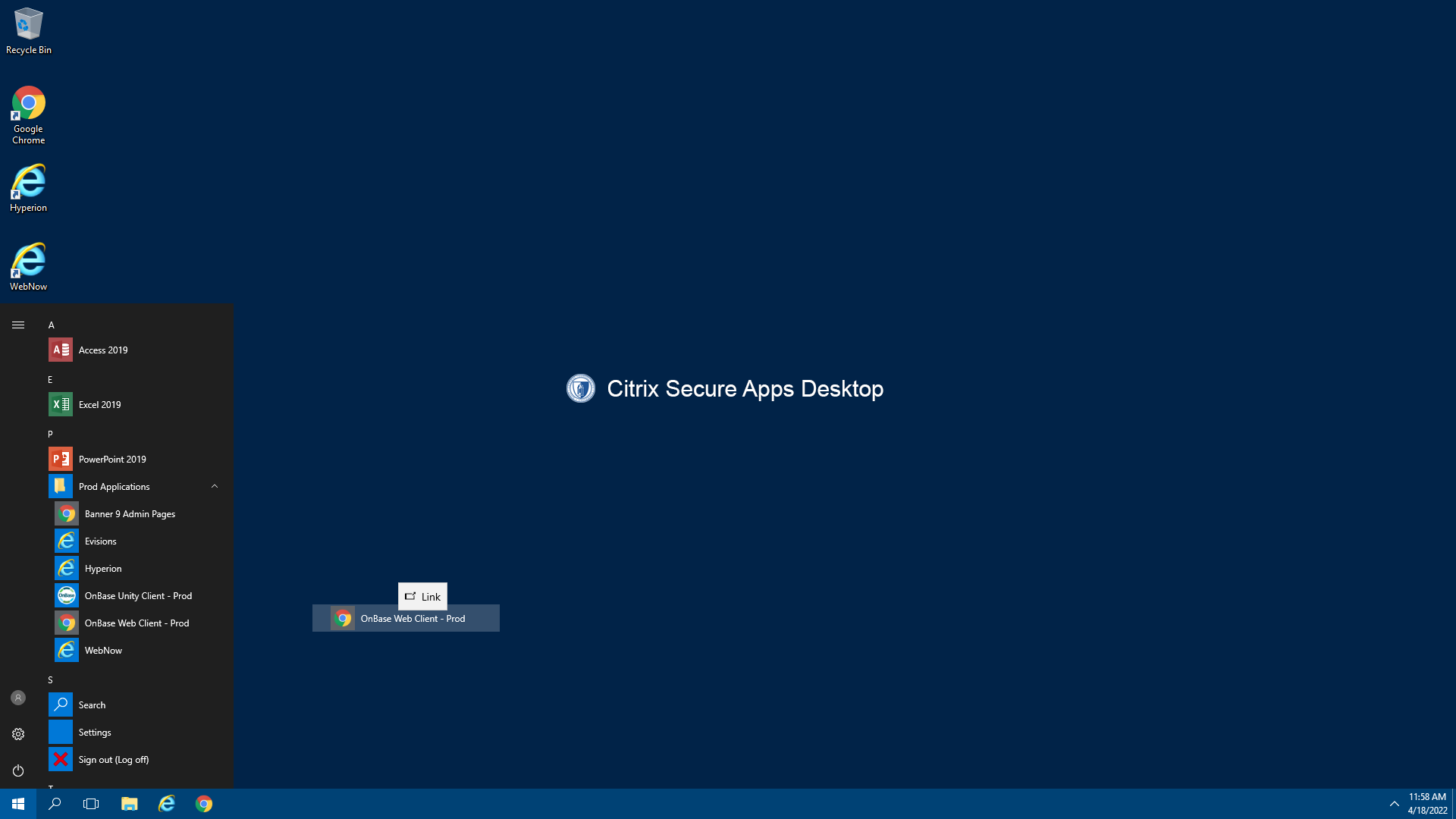 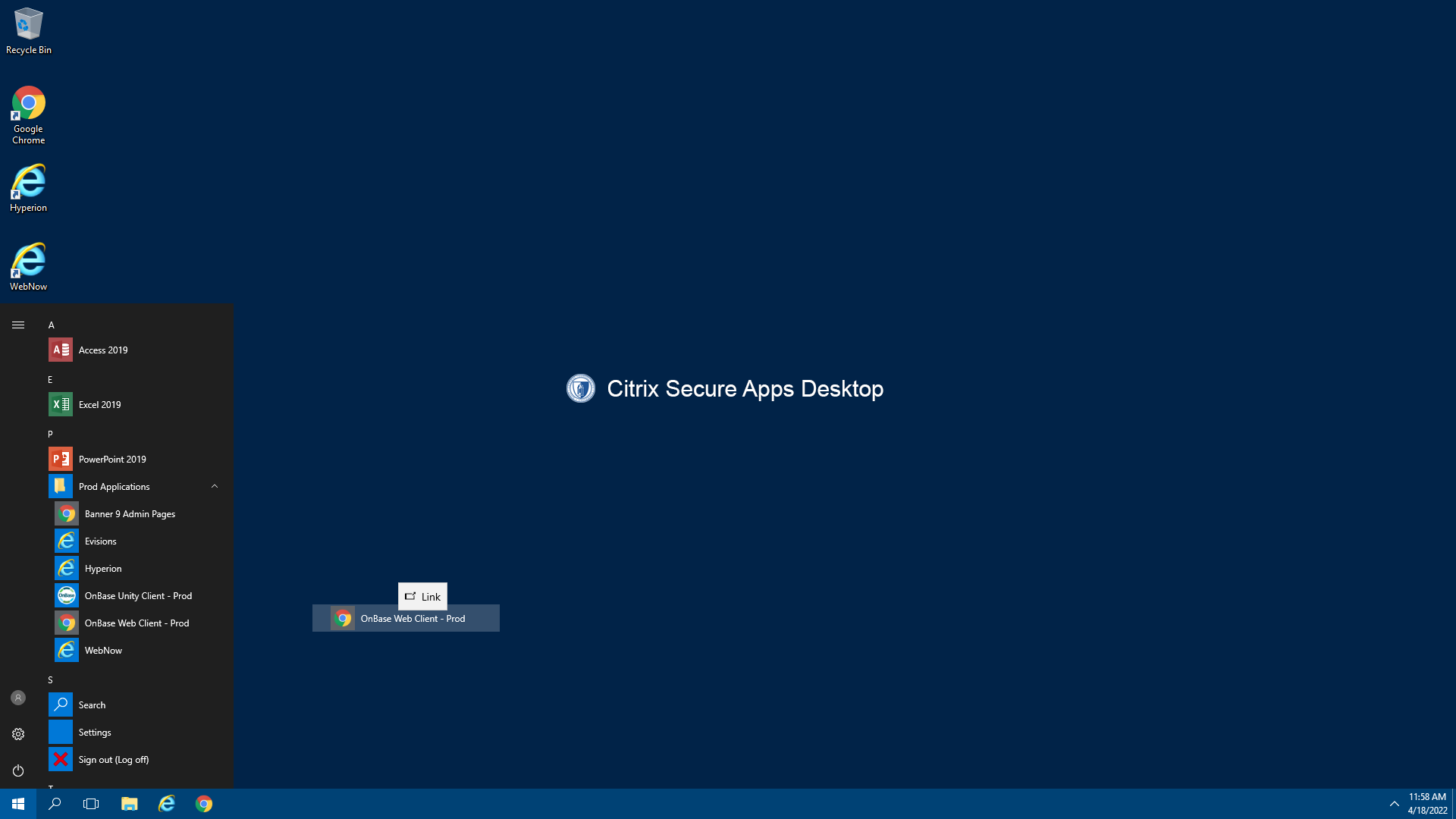 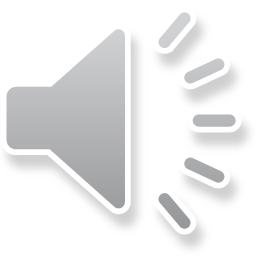 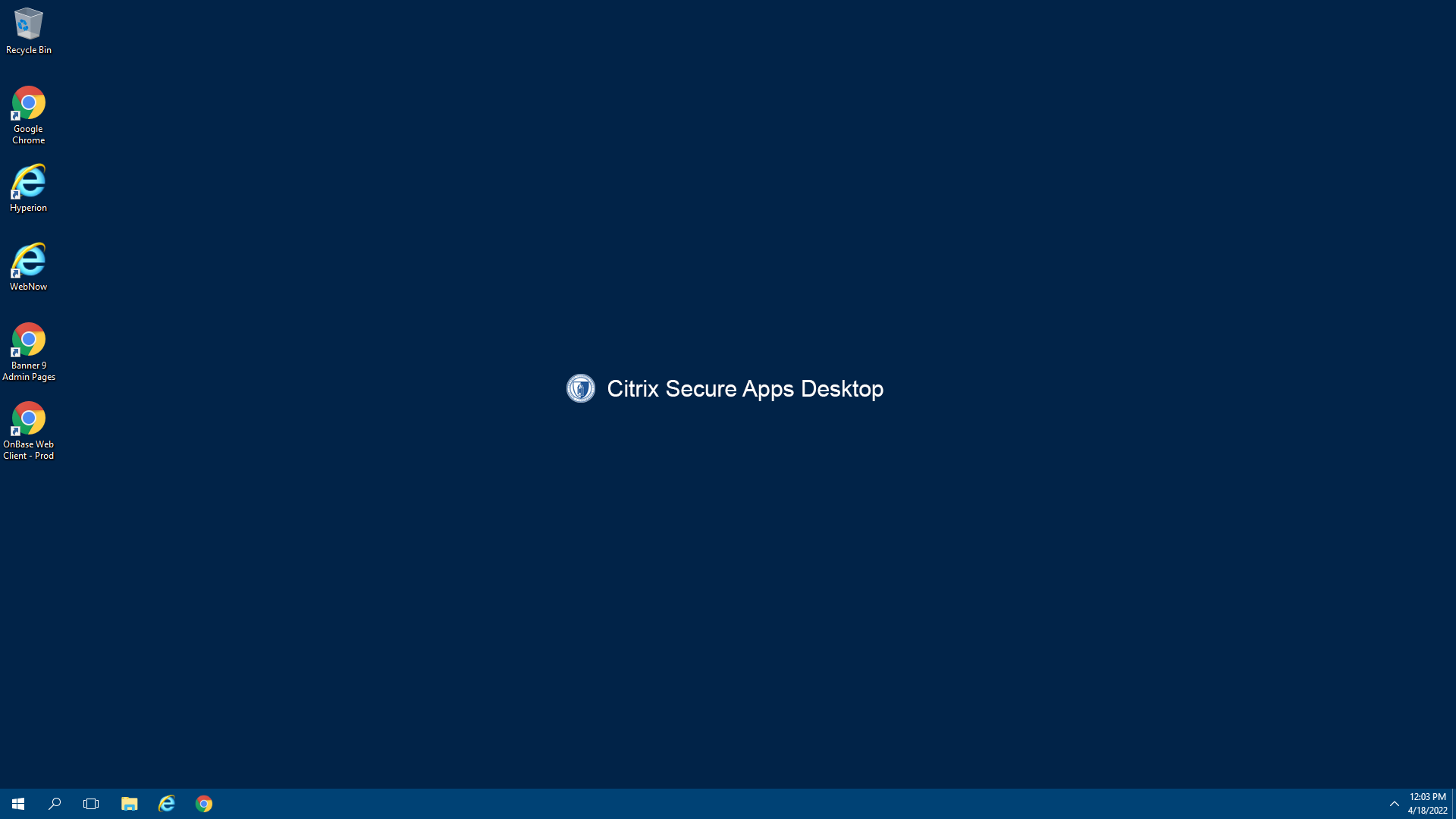 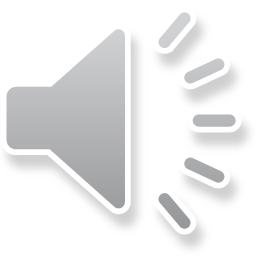 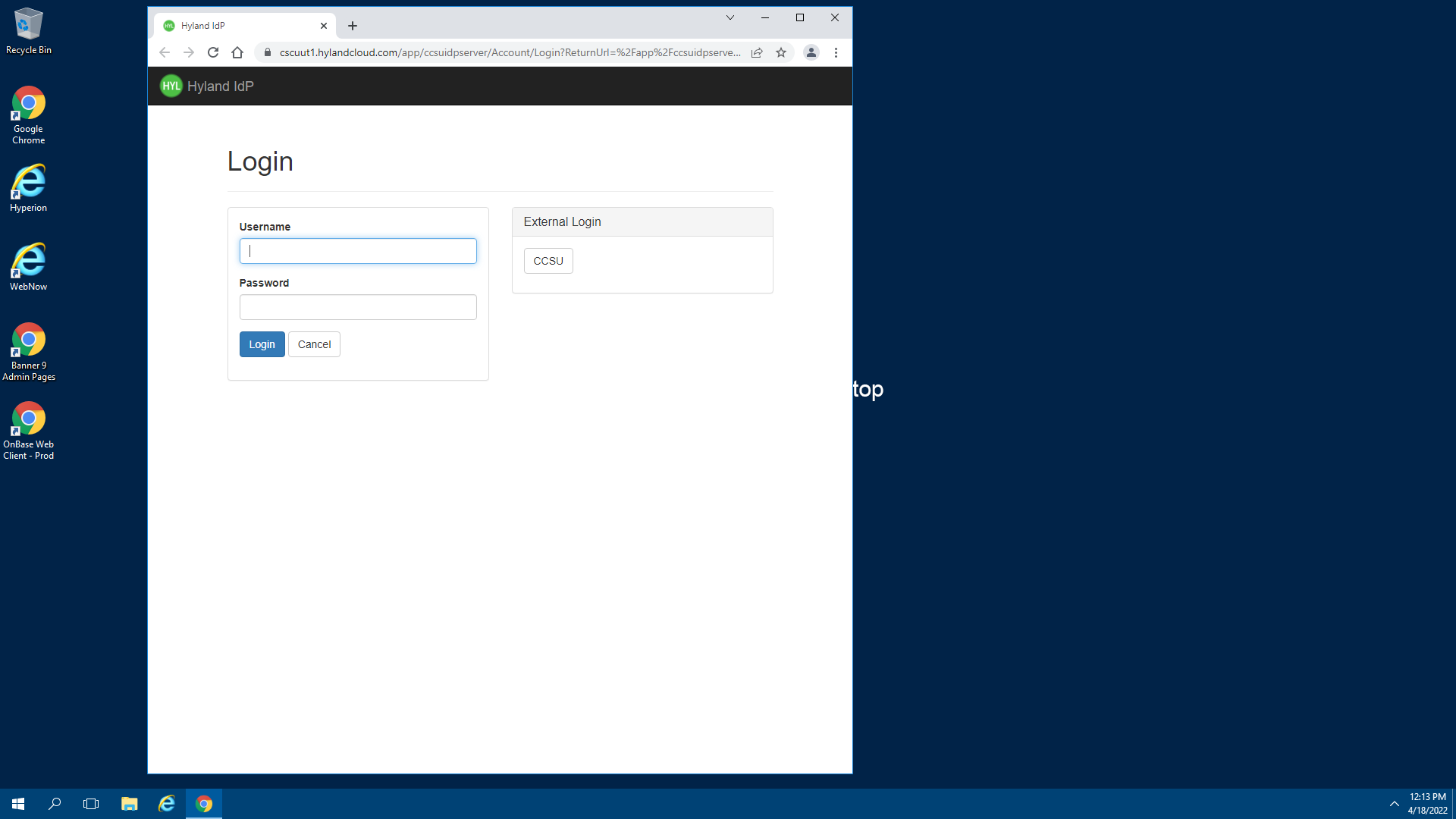 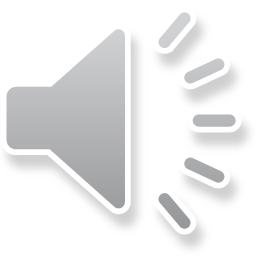 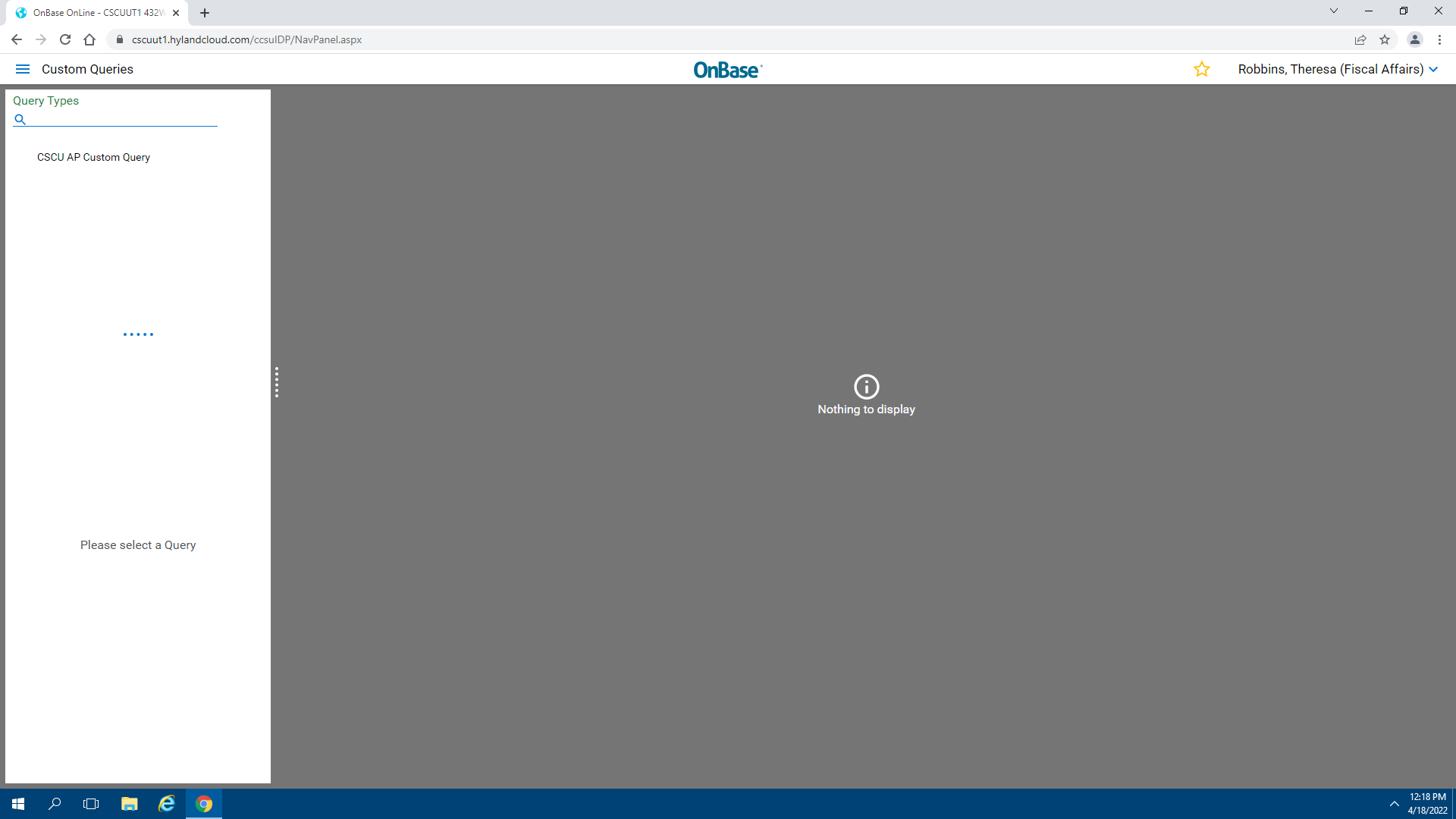 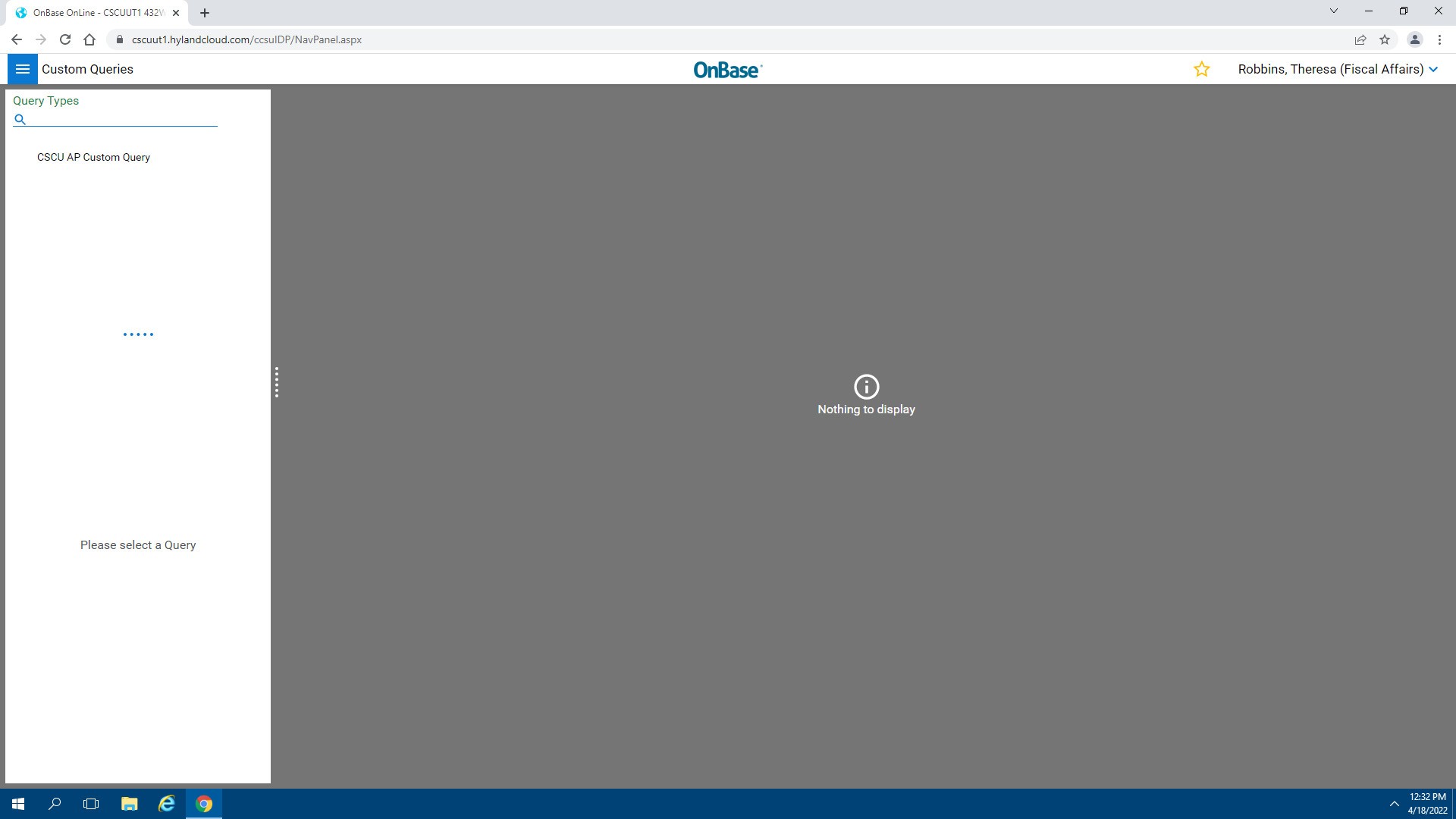 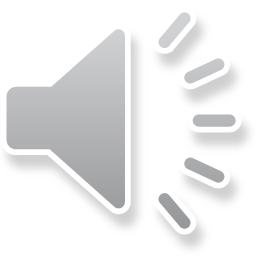 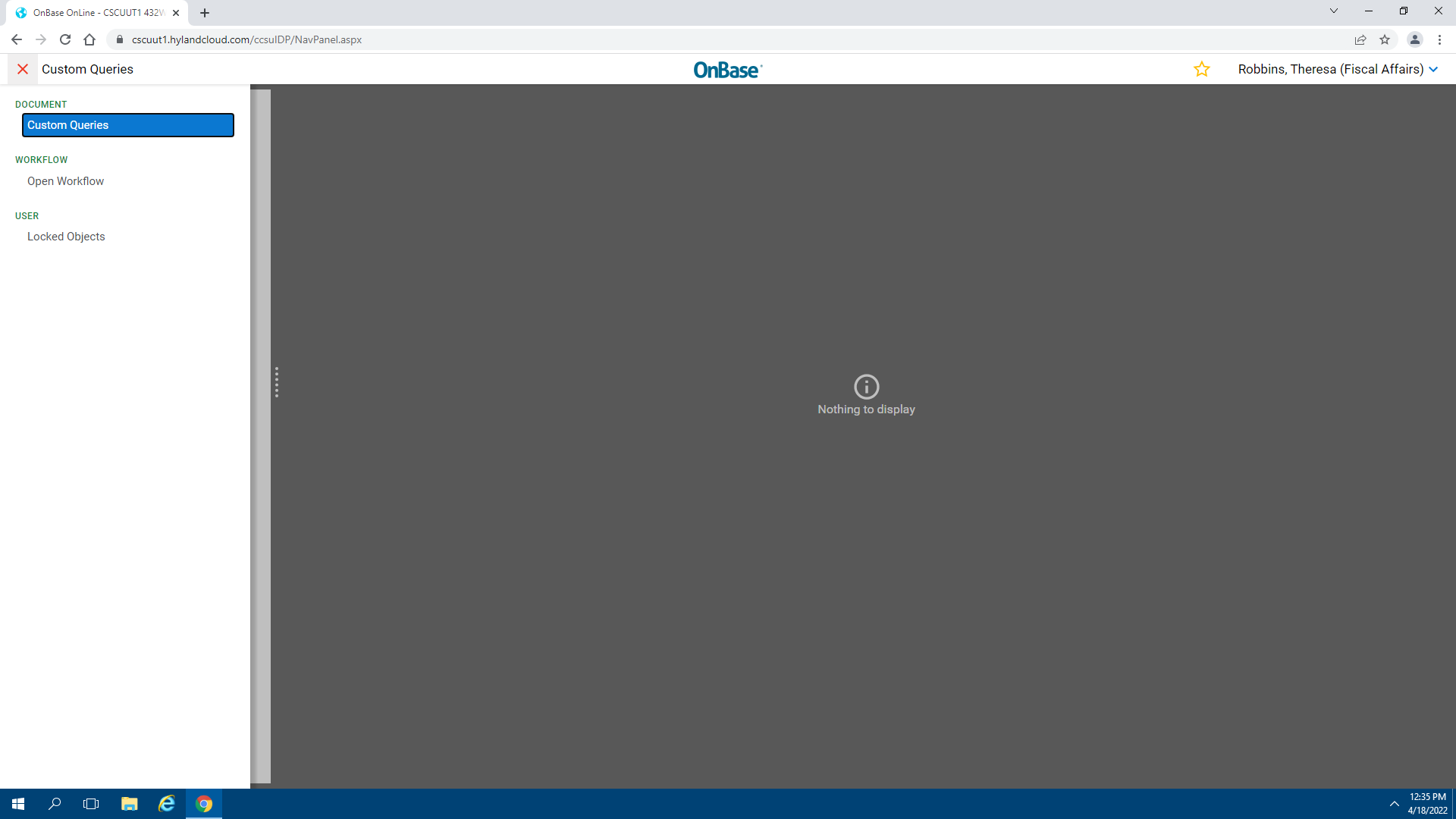 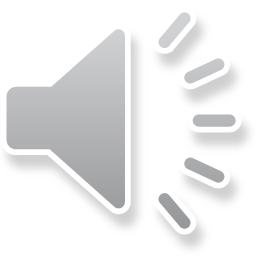 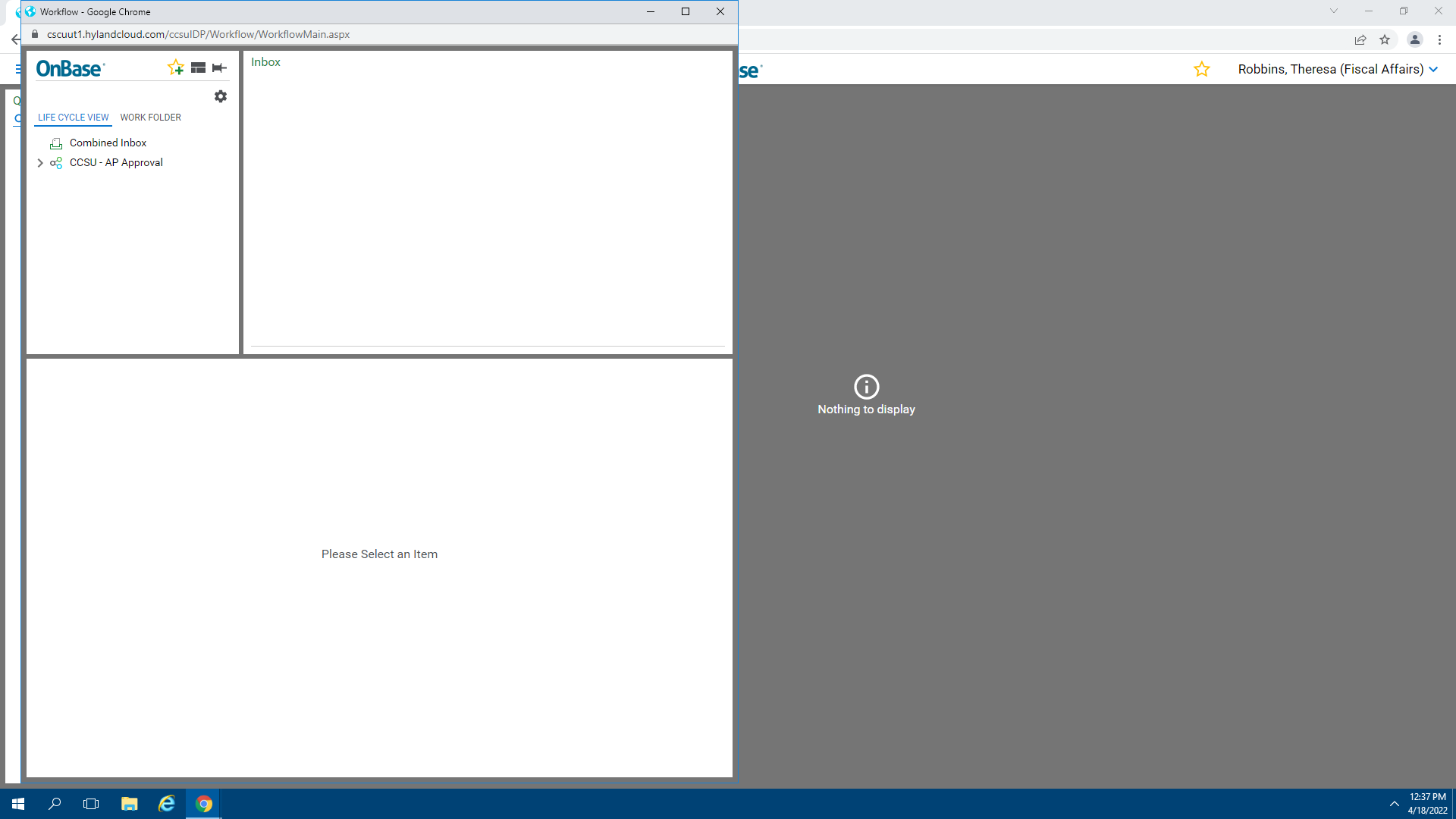 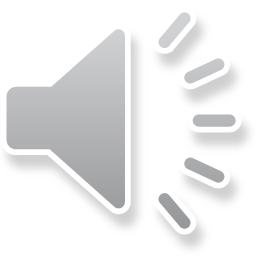 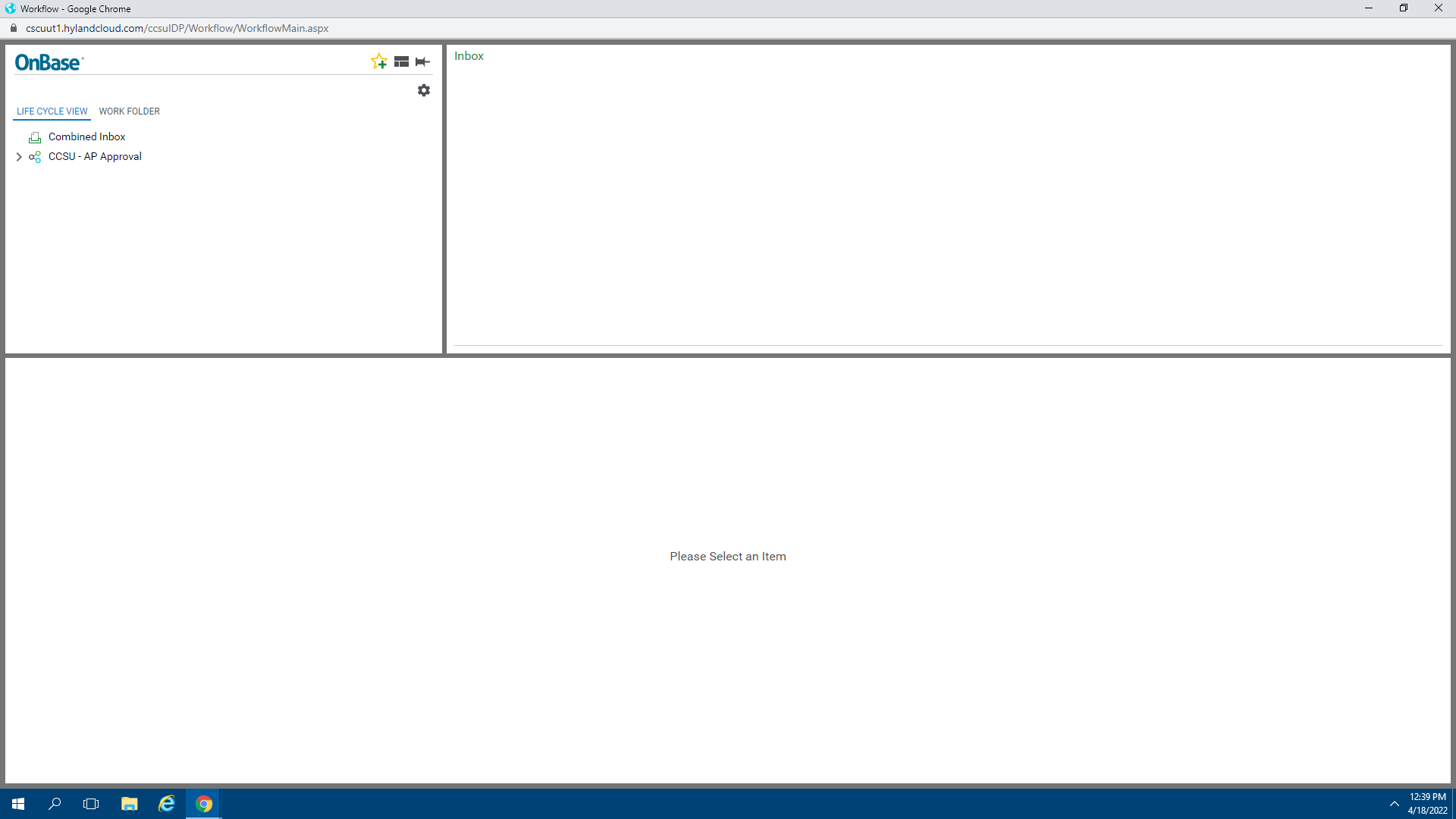 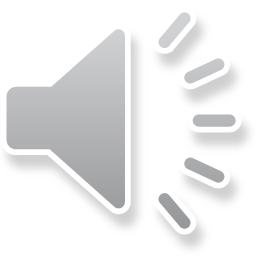 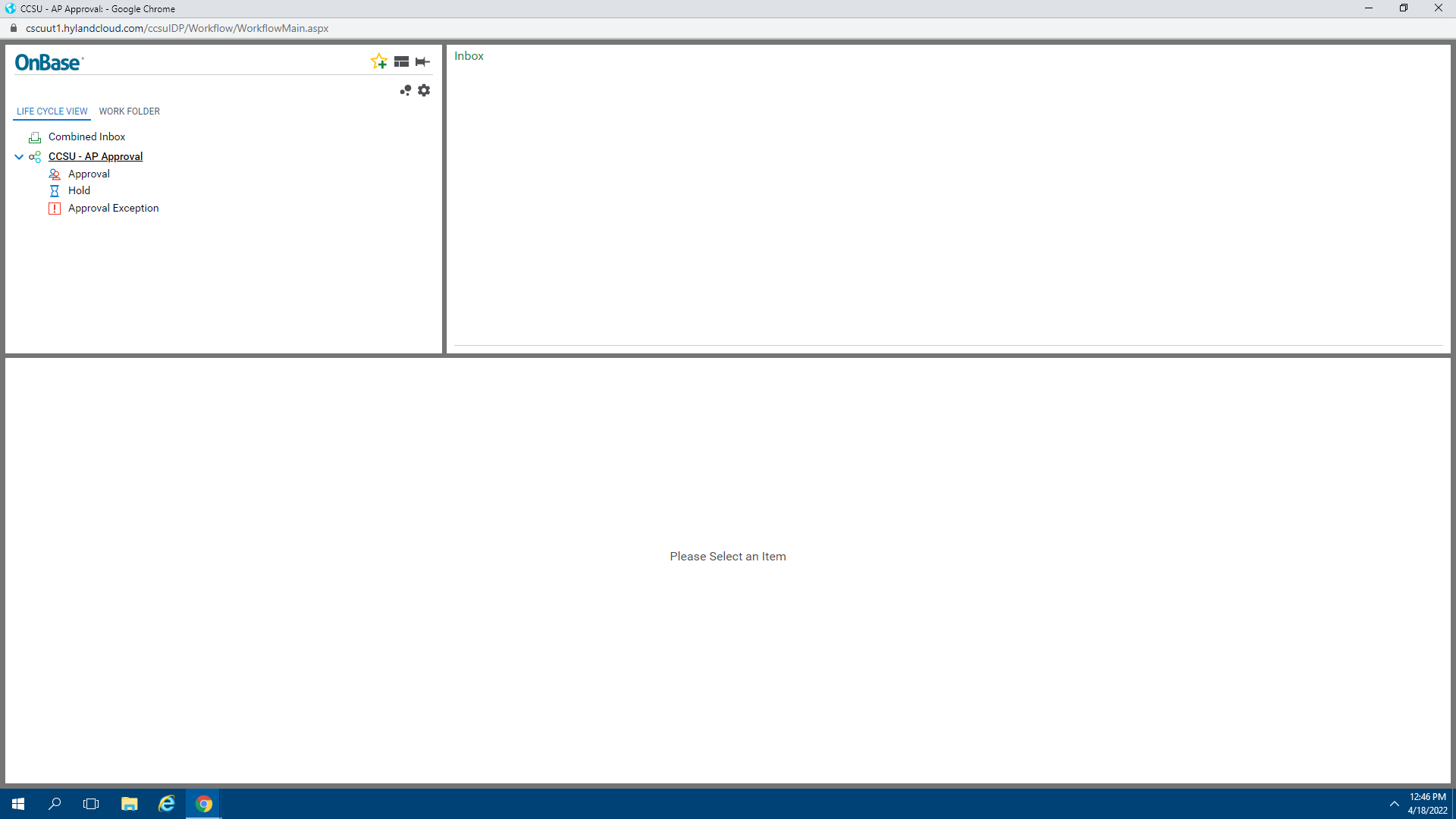 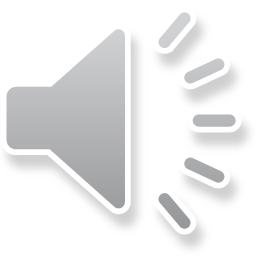 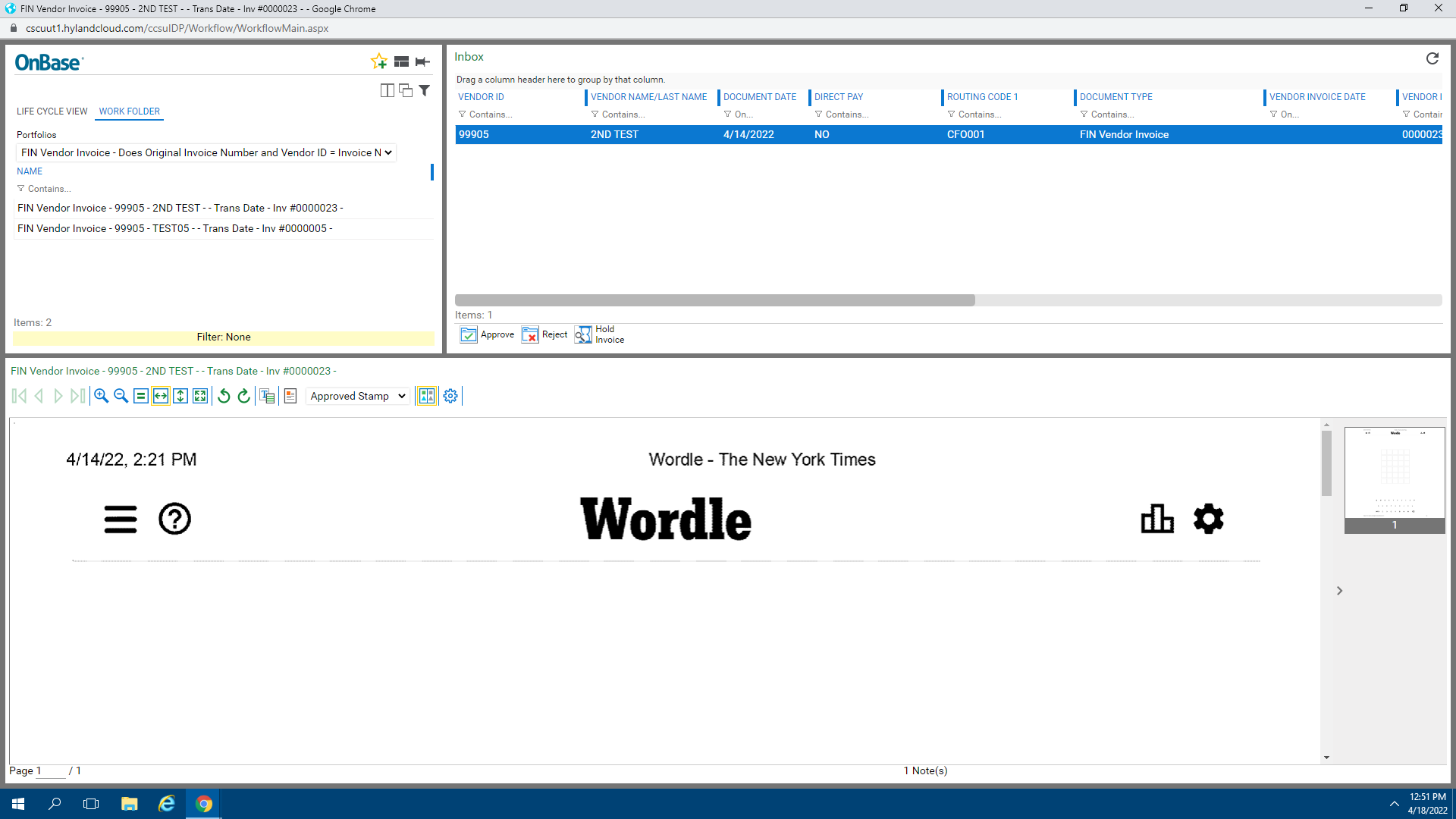 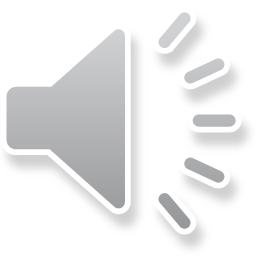 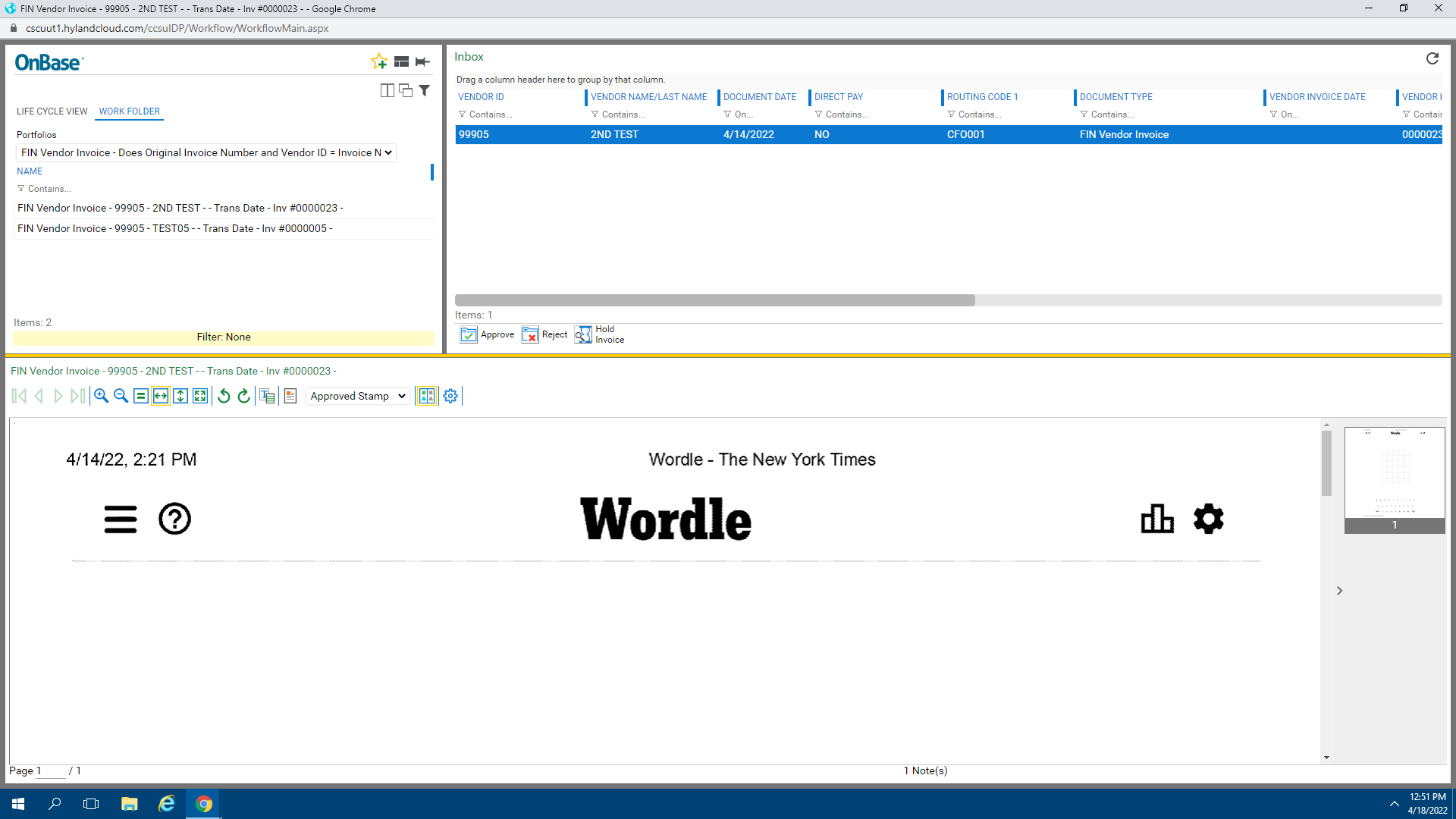 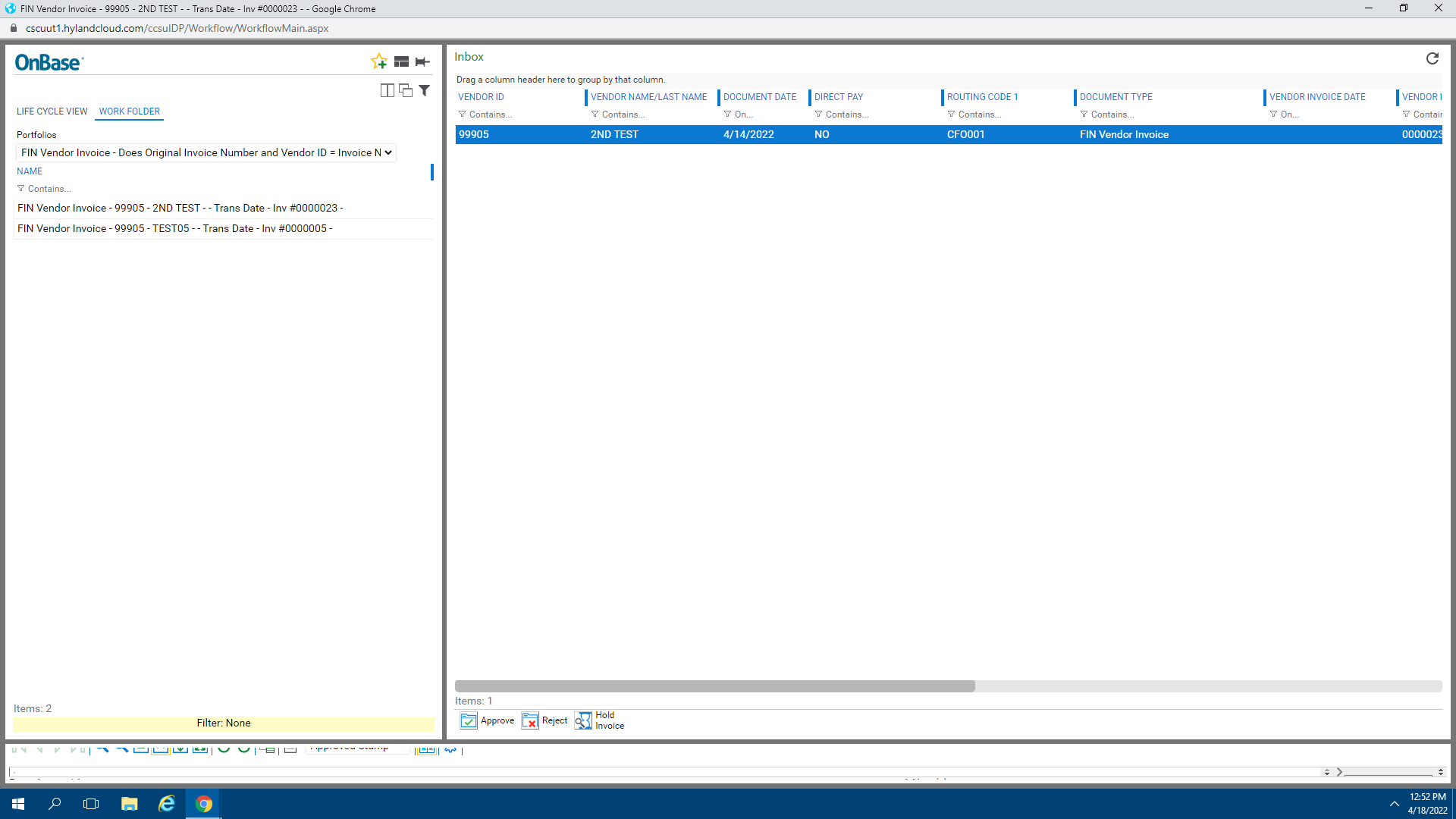 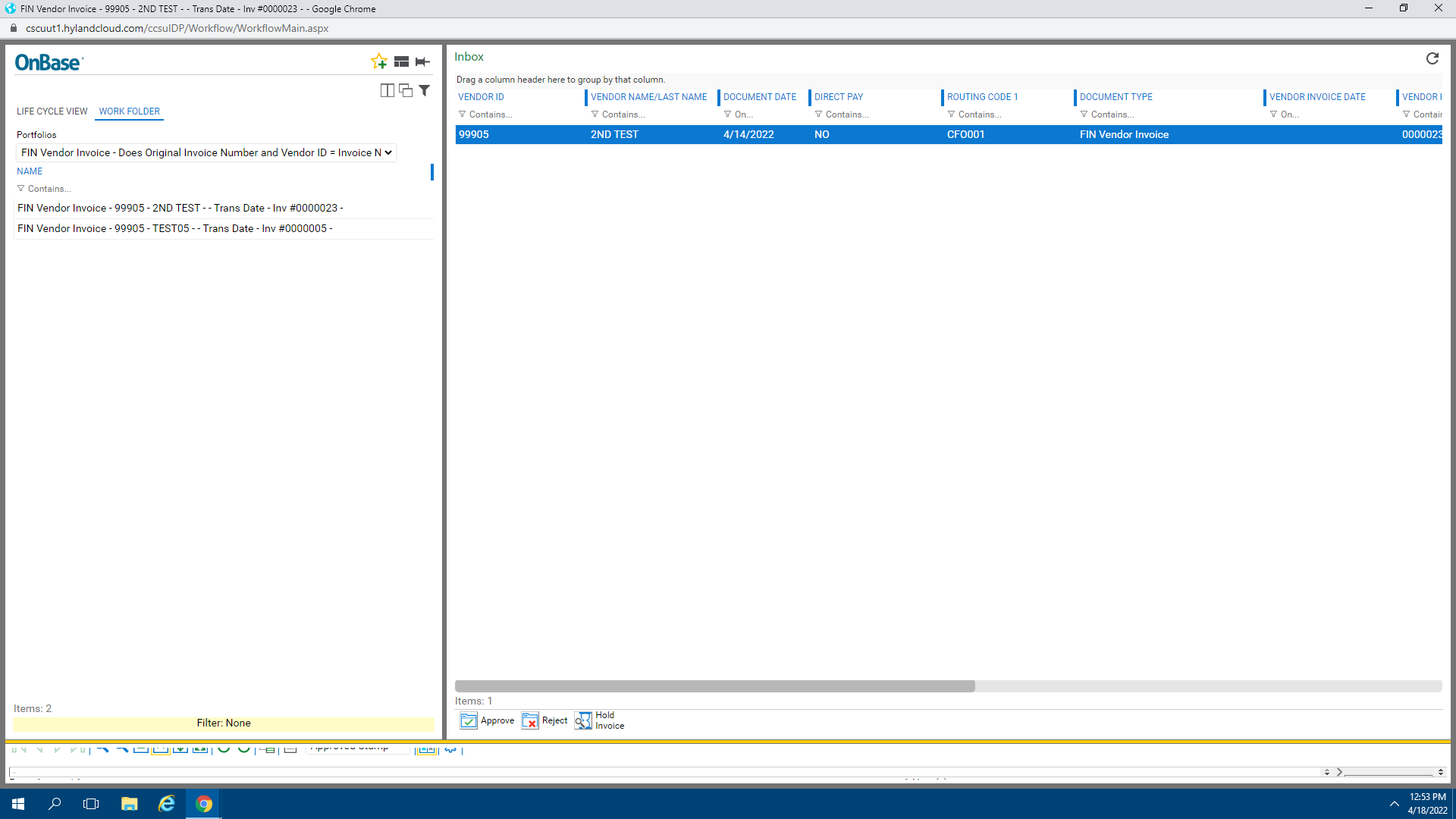 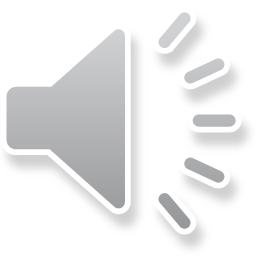 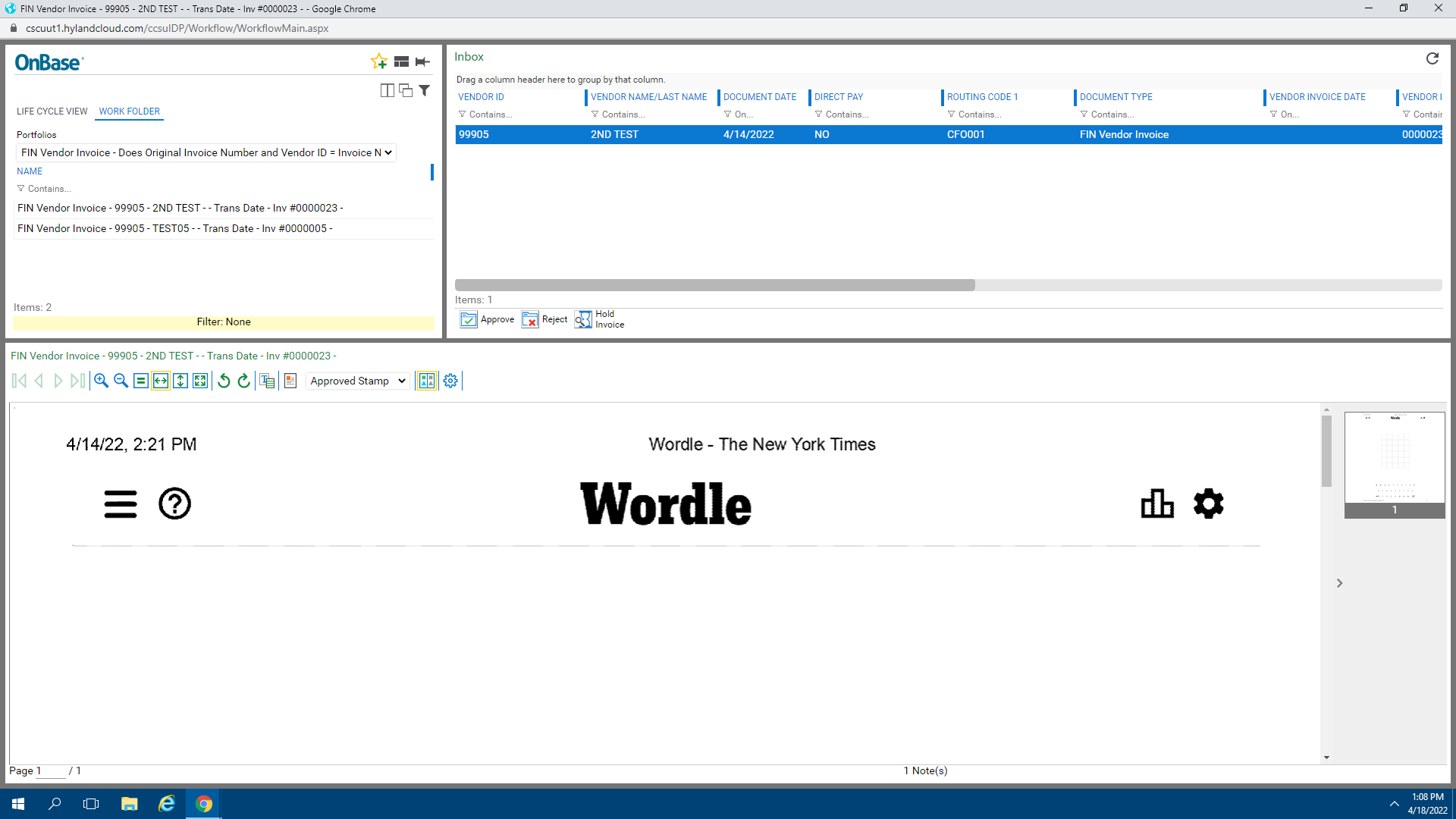 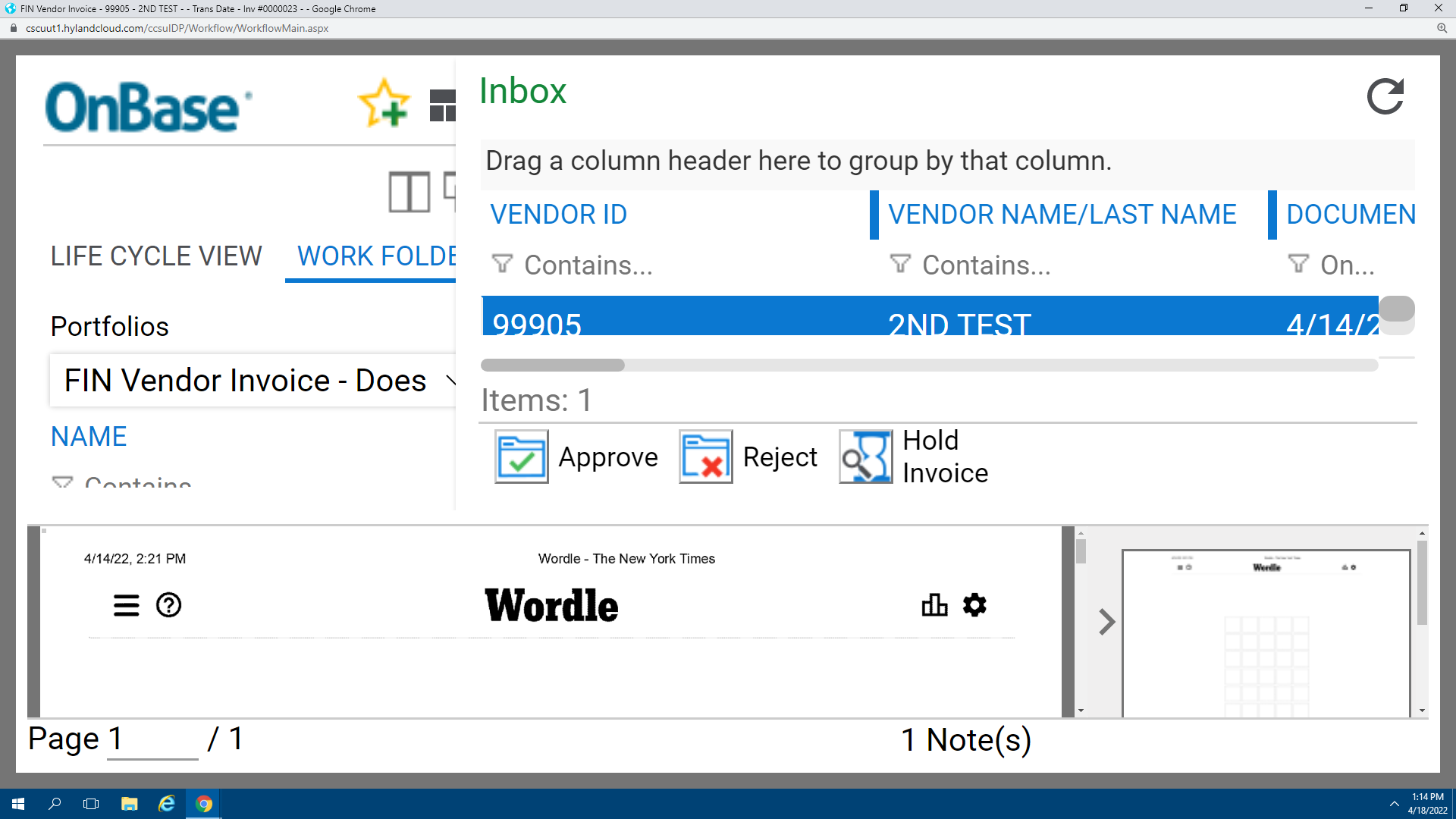 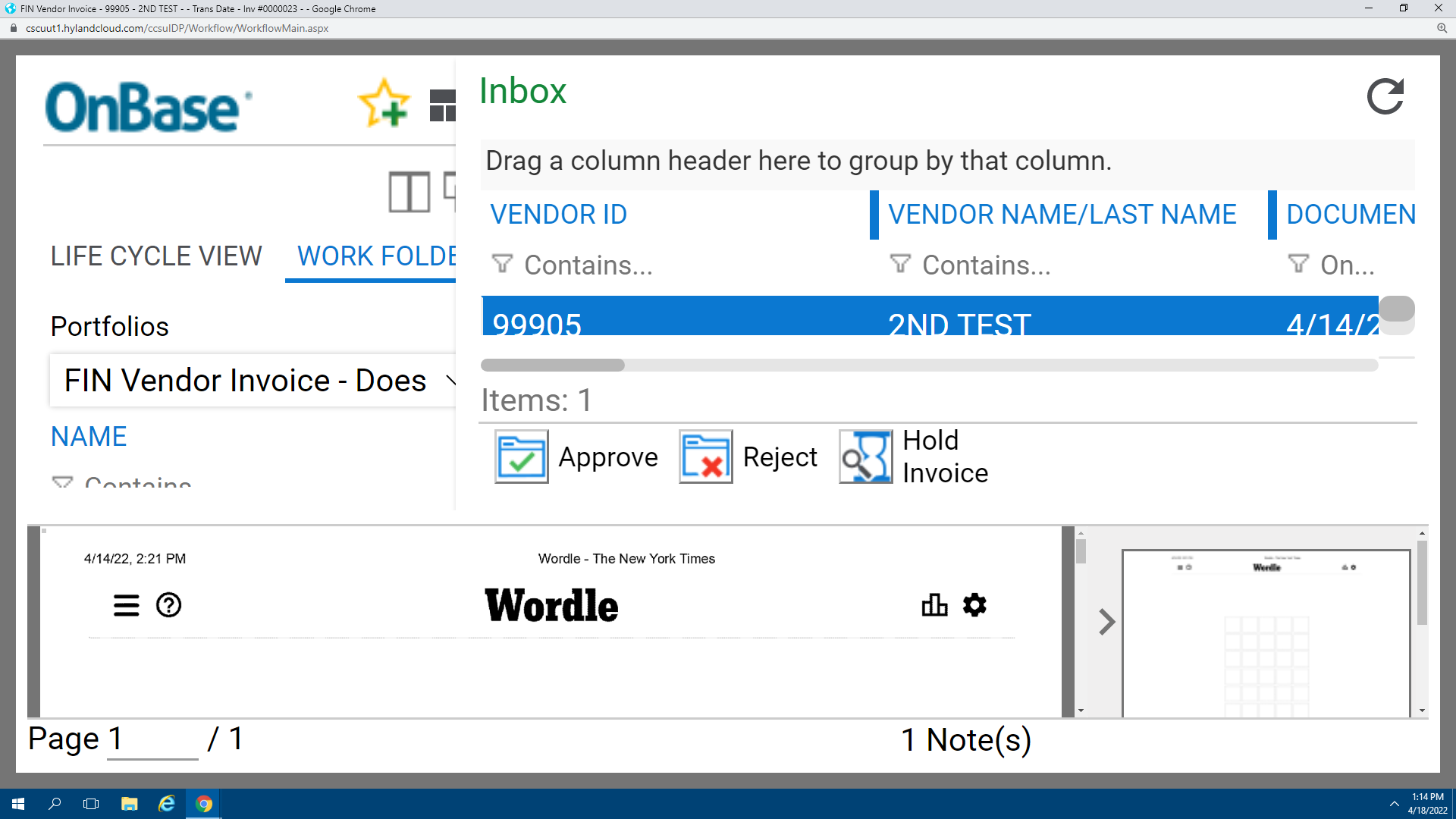 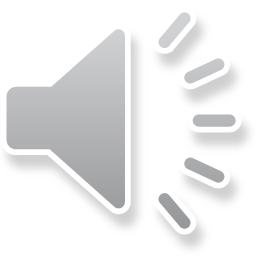 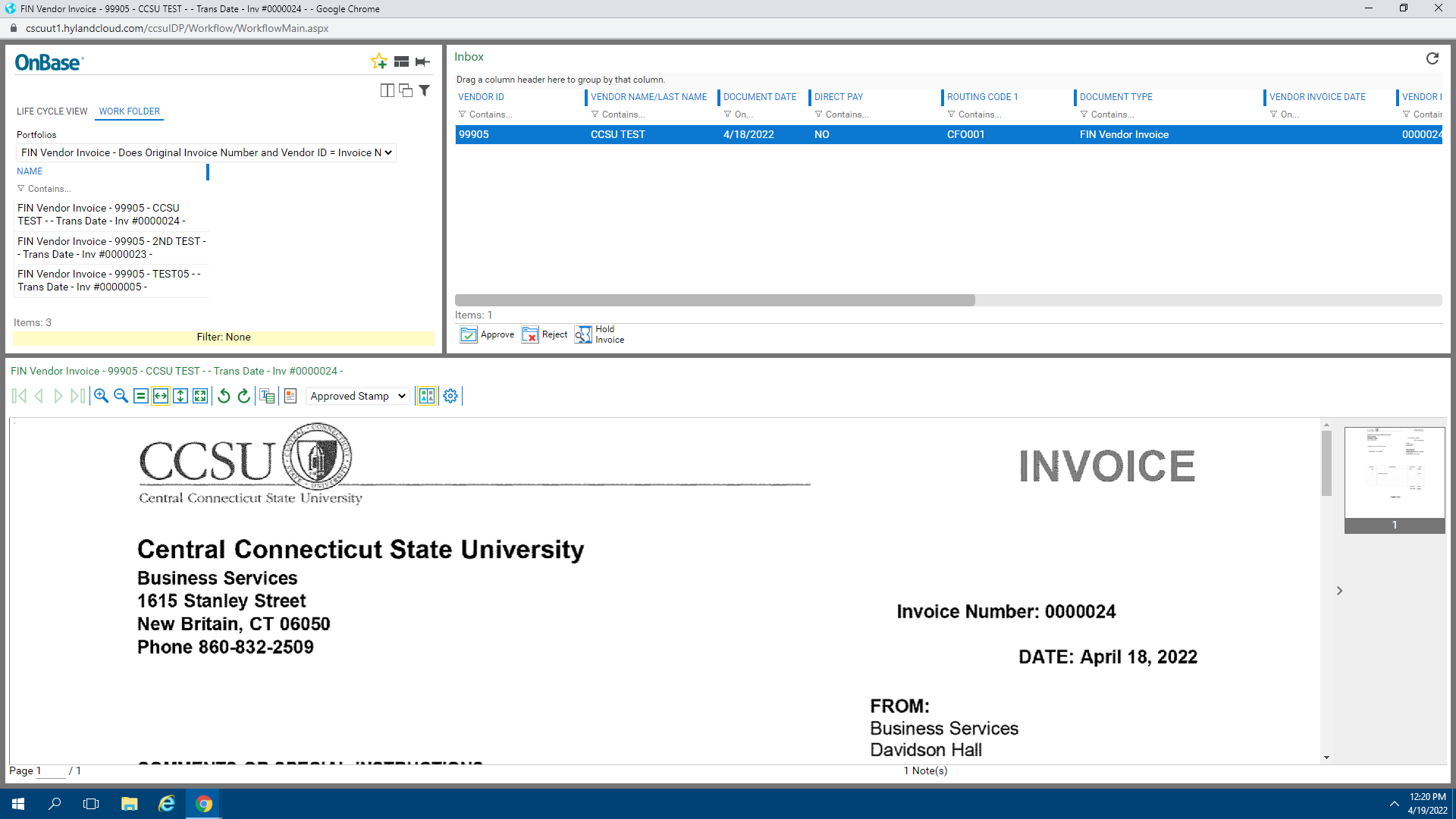 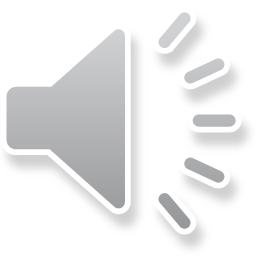 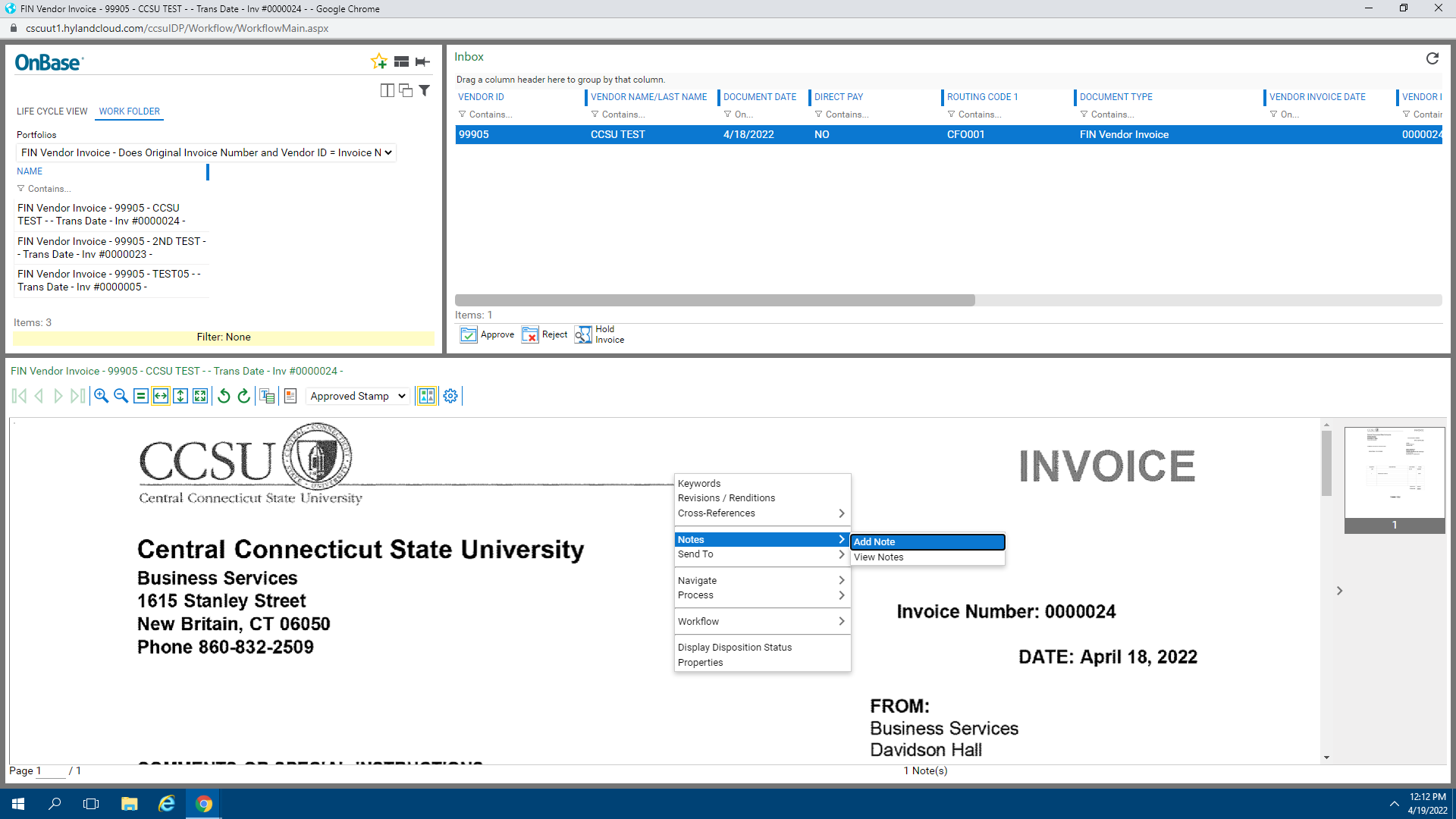 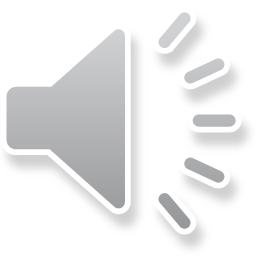 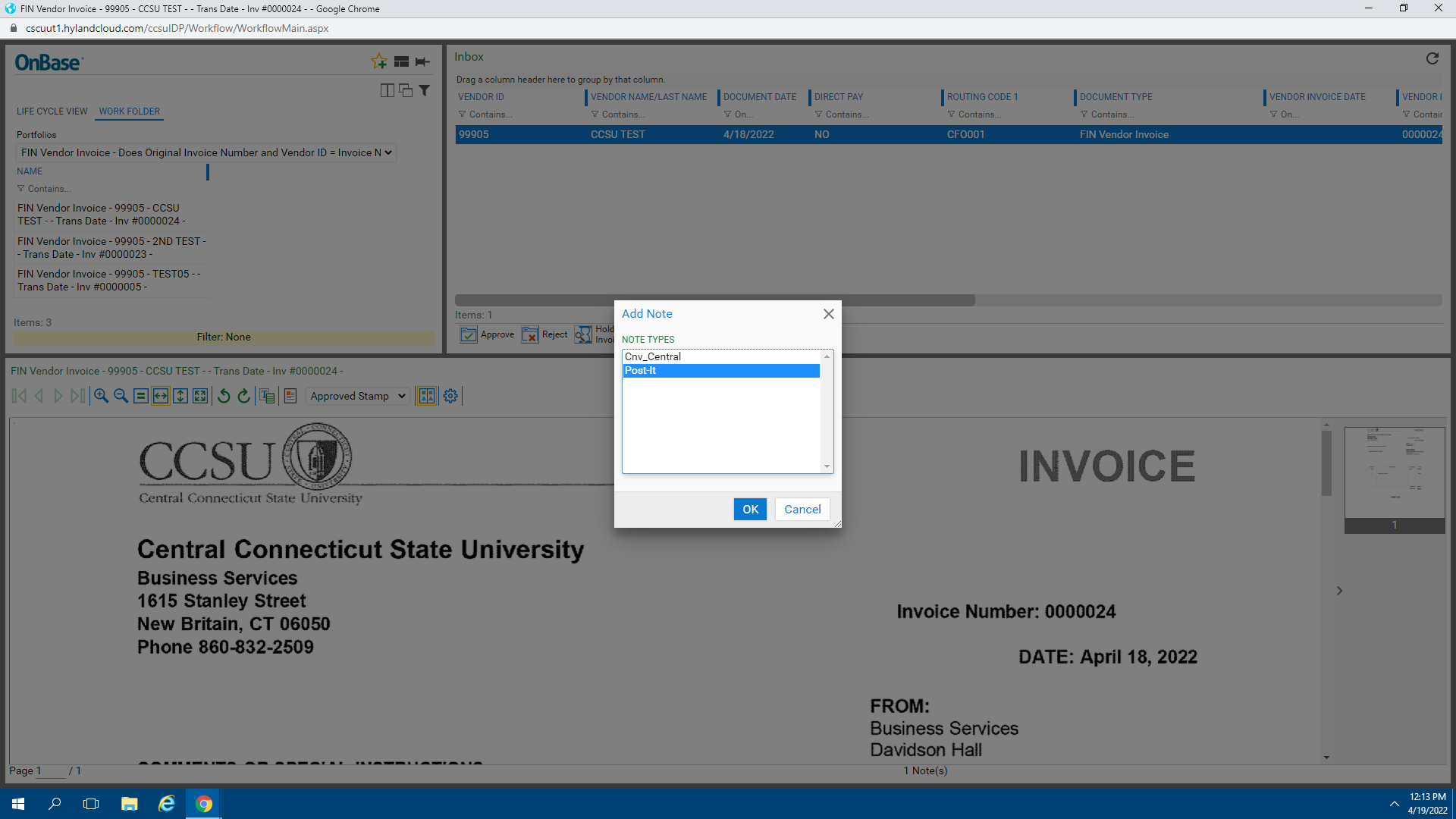 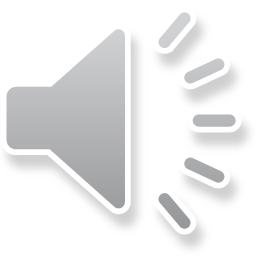 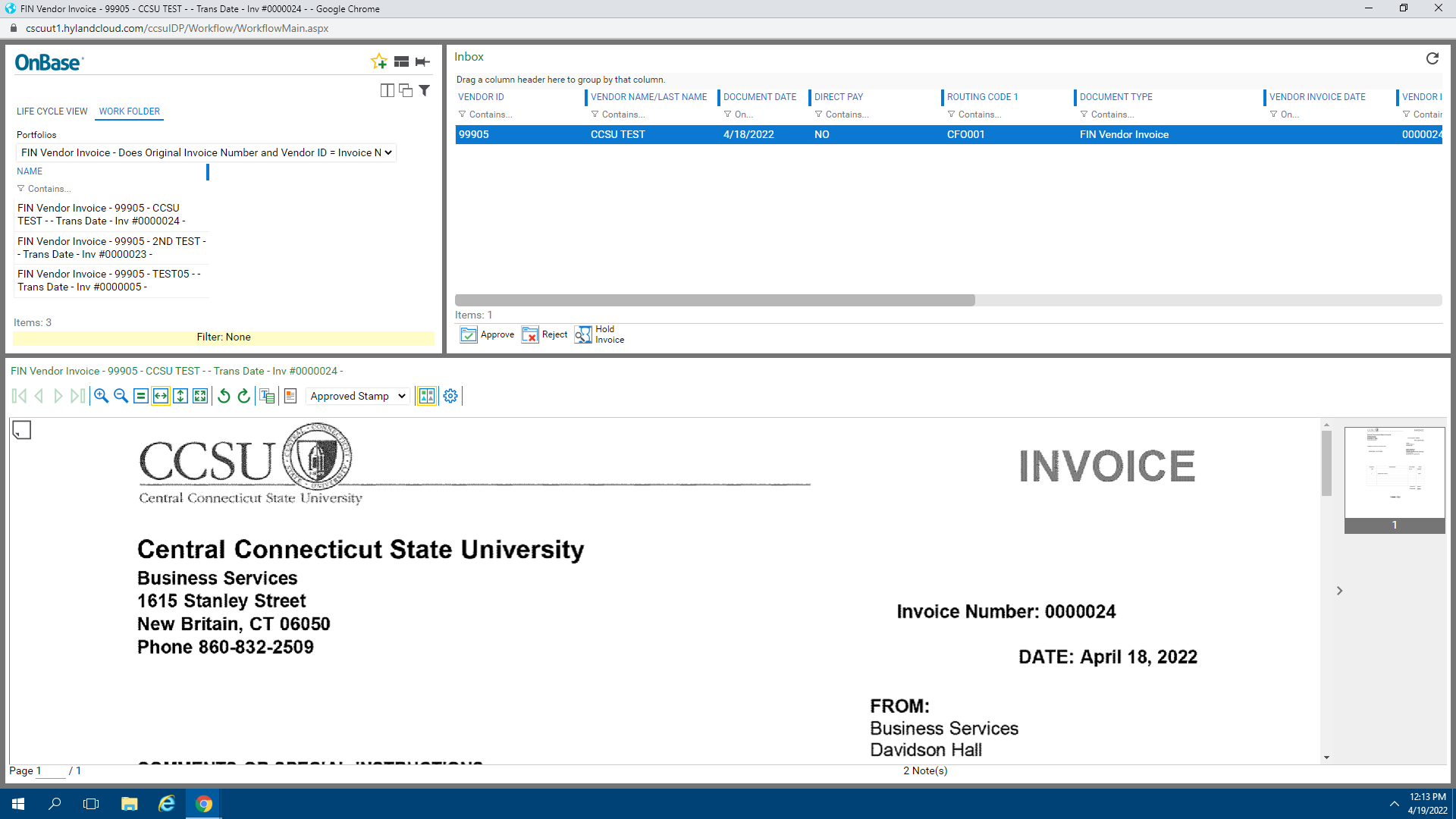 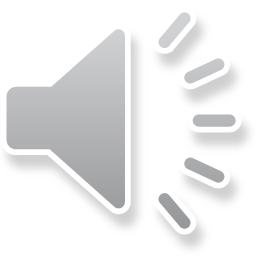 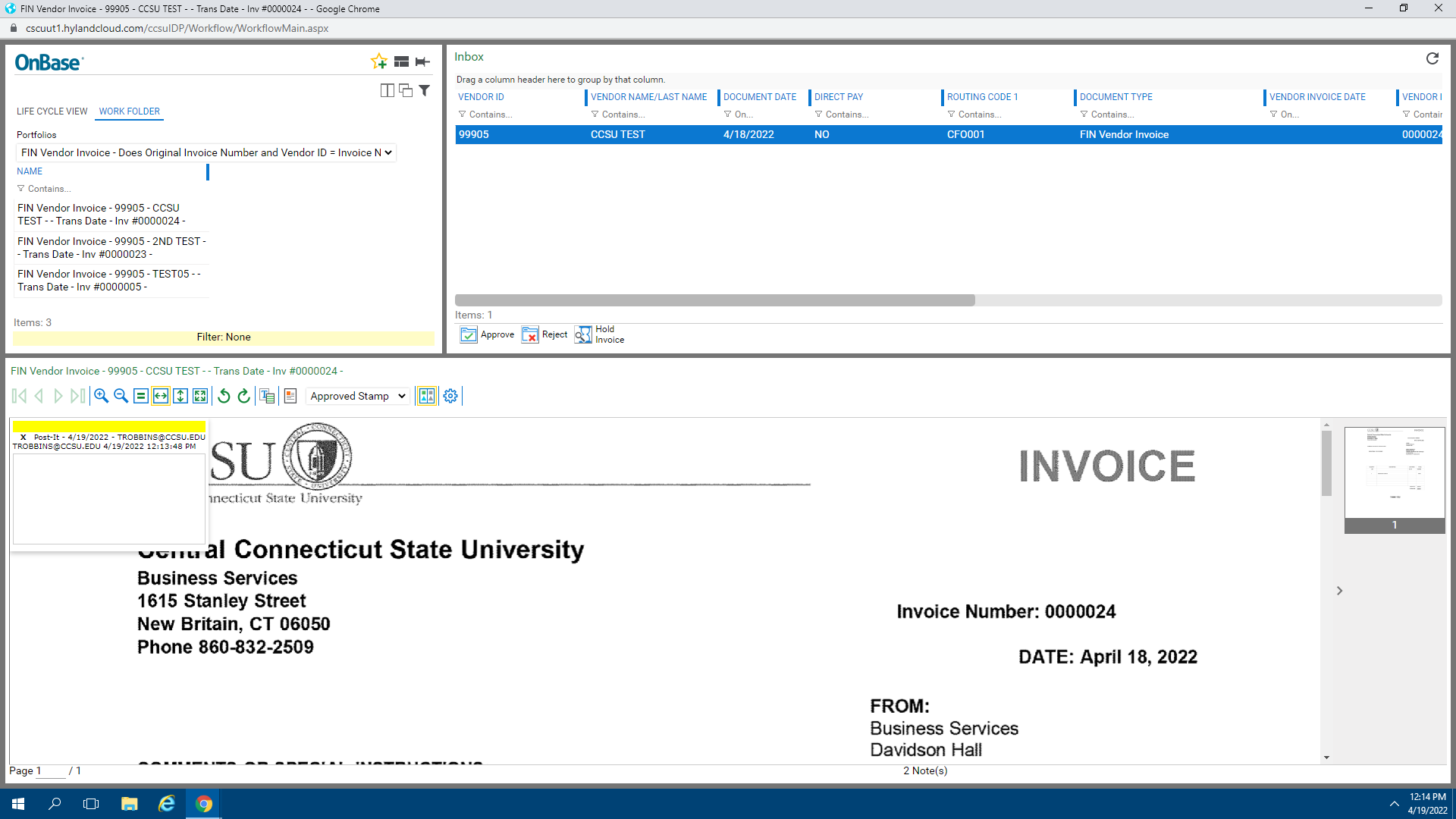 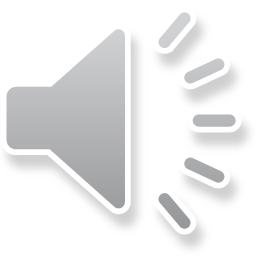 Refer all questions and issues to ap@ccsu.edu.

Thank you for your patience
during this process.
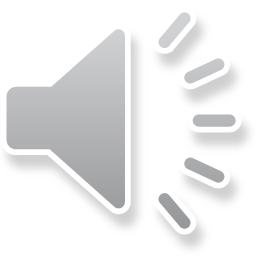